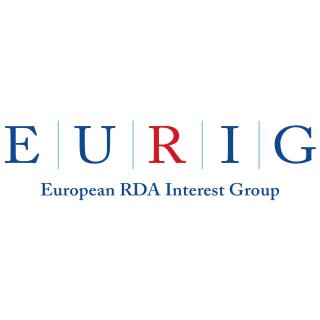 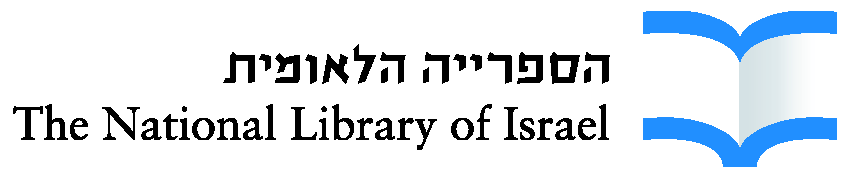 Joint RDA Board and RSC Working Group on Artificial Intelligence

EURIG Annual Meeting
National Library of Sweden, Stockholm
May 23,  2025

		     Ahava Cohen
ahava.cohen@nli.org.il			Ahava.cohen@rdatoolkit.org
[Speaker Notes: Spanish translation work is underway.


Move from a 4-release per year calendar to a 3-release one. Also each release will rollout over 2-3 weeks, beginning with the update to the official English version. Translation updates would publish over the following days. 
We will implement this new schedule in the 2025 calendar year, with releases in February, June, and October.]
Who needs a Working Group?
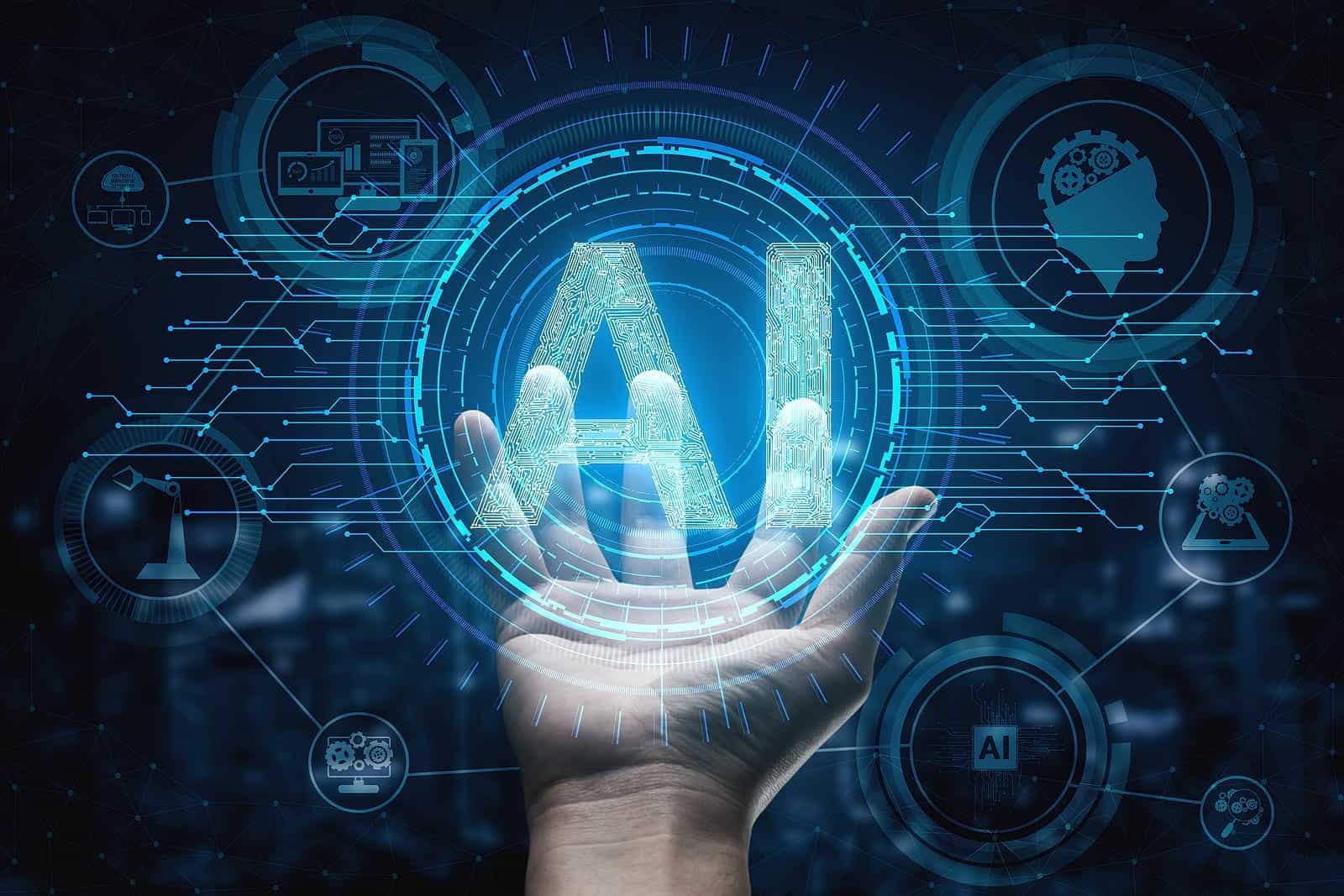 Membership 2024-2025
Ahava Cohen, RSC, Israel, Working Group Chair
Christian Aliverti, RDA Board, Switzerland
Renate Behrens, RSC, Germany
Colleen Barbus, RDA Board, USA
Judith Cannan, RDA Board, USA
Charlene Chou, RSC, USA
James Hennelly, ALA Digital Reference, ex officio
Terms of Reference #1
Tasks:
Review the documents in the reference sources section for fuller context of the issues.
Research the following questions: 
Are there examples of currently live production services in which AI is being used to create catalogue data? If so, are these using RDA or other standards? Which AI technologies are they using? 
How might AI assist in the implementation of RDA? How might it hinder the implementation of RDA? 
What are the ethical implications of using AI that might affect RDA? 
Are there copyright or other intellectual property considerations with regard to AI that might apply to the implementation of the RDA Toolkit?
Terms of Reference #1
Deliverables:
Document answering questions researched
Progress reports to the RSC and the Board
Survey of attitudes regarding AI in cataloging
Deliverable: White paper
Considering AI in the growth of RDA – published January 16, 2025
https://www.rdatoolkit.org/sites/default/files/uploads/RSC_Papers_2025_1.pdf

Objectives: 
To examine how AI can enhance metadata creation and cataloging within the RDA international metadata standard.
To provide guidance for implementation in a way that encourages standardization in metadata while holding space for upholding our own communities’ core values.
To collaborate with other international library organizations, such as IFLA, PCC, and AI4LAM, to responsibly implement AI in cataloging worldwide.
Deliverable: White paper
Considering AI in the growth of RDA – published January 16, 2025
https://www.rdatoolkit.org/sites/default/files/uploads/RSC_Papers_2025_1.pdf

Key points:
Enhancing, Not Replacing Human Work: AI is envisioned as a tool to automate repetitive cataloging tasks, such as metadata tagging and authority control, thereby allowing catalogers to focus on complex, interpretative work.
Human Oversight Remains Crucial: Despite AI's capabilities, human expertise is essential to ensure accuracy, cultural sensitivity, and contextual understanding in cataloging.
Training AI with RDA Standards: There's a need to develop machine-readable RDA guidelines to train AI models effectively, ensuring the creation of RDA-compliant metadata.
Misconception Addressed: The paper clarifies that AI adoption is not intended to reduce staffing but to augment human roles, drawing parallels with past technological advancements in libraries that expanded rather than contracted staff responsibilities.
Deliverable: White paper
Considering AI in the growth of RDA – published January 16, 2025
https://www.rdatoolkit.org/sites/default/files/uploads/RSC_Papers_2025_1.pdf

Recommendations:

Develop AI-Compatible RDA Guidelines: Create a minimal set of RDA descriptions suitable for AI training to facilitate consistent metadata generation.
Invest in  creating and maintaining well-structured metadata sets that adhere to established standards and then use that well-formed metadata to train LLMs.
Encourage collaboration between cataloging experts and AI developers.
Terms of Reference #2
April 2, 2025
Tasks:
Investigate live production services using AI for cataloguing and whether they adhere to RDA or other standards. 
Identify specific ways AI can support metadata creation and maintenance while maintaining compliance with RDA standards.
Draft guidelines for creating an AI agent to help users navigate the RDA Toolkit. 
Develop a minimal set of entities that a dataset must include to be RDA compliant, even if the metadata is automatically generated.
Establish quality criteria for RDA compliant metadata (including AI generated metadata) to ensure reliability, accuracy, and consistency and elaborate on how AI can assist in quality assurance. 
Provide recommendations for transparency in the AI-assisted metadata creation process. 
Propose methods for documenting the AI-generated nature of RDA data in metadata records.
Terms of Reference #2
Deliverables:
Recommendations for standards and quality requirements for RDA compliant AI-generated metadata. 
Guidelines for documenting AI-generated metadata and creating an AI Toolkit Guide. 
Progress reports to the RSC and the Board

Out of scope:
Ethical considerations
Environmental considerations
Copyright
What we've done so far
Written White Paper.
Fulfilled the first Terms of Reference.
Spoken with Library of Congress Computational Description team.
Met with the team behind CatMELK.
Next steps
Speak to more tool developers 
Speak to LMS vendors
Collaborate with the RSC Technical Working team on creation of prompts
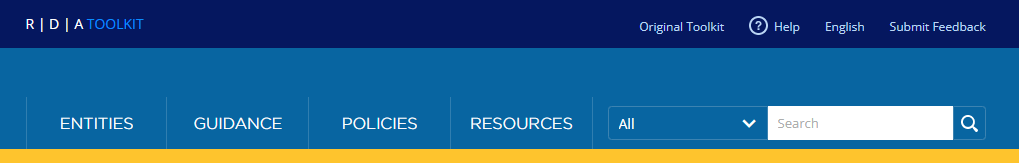 Ahava Cohen
National Library of Israel
Europe Representative to the RSC

ahava.cohen@nli.org.il			Ahava.cohen@rdatoolkit.org
Twitter: @AhavaCohen